Lucerne, le 16 avril 2018, Kick-Off manifestation Career2SW
Programme-pilote visant à renforcer le double profil de compétences

Noëmi Eglin-Chappuis, Adjointe au resp. de domaine R&A
01	L’espace des hautes écoles suisses et le rôle de swissuniversities	02	Encouragement de la relève comme dossier politique		03	Le programme P-11 – Programme-pilote visant à renforcer le double profil de compétences des HES et HES: Objectifs des programmes-pilotes soutenus04	Perspectives
Noëmi Eglin, 16. April 2018
2
01
L’espace des hautes écoles suisses et le rôle de swissuniversities
Structure depuis le 1.1.2015
Conseil suisse de la 
science CSS
Confédération
(SEFRI)
Cantons
CDIP
Conseil 
des EPF
Conférence suisse des hautes écoles CSHE
(Conférence plénières / Conseil des hautes écoles)
Coordination
Conseil d’accréditation/
Agence d’accréditation
Hautes écoles
spécialisées
Universités
Hautes écoles
pédagogiques
EPF
Conférence des recteurs des hautes écoles suisses
Noëmi Eglin, 16. April 2018
4
swissuniversities
Conférence des recteurs des hautes écoles suisses

Membres de swissuniversities






Buts
S’engage pour le maintien et le renforcement de la richesse et de la complémentarité de l’espace suisse des hautes écoles
A un rôle de coordination pour les hautes écoles tout comme pour l’espace des hautes écoles suisses
Contribue au renforcement et au développement de la collaboration entre les hautes écoles spécialisées, hautes écoles pédagogiques et universités
14 hautes écoles pédagogiques indépendantes
7 hautes écoles spécialisées publiques et 1 haute école privée
12 hautes écoles universitaires
Noëmi Eglin, 16. April 2018
5
swissuniversities
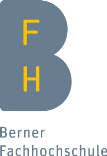 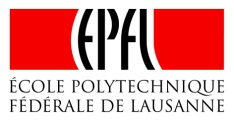 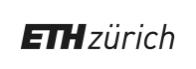 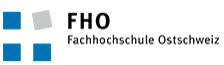 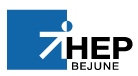 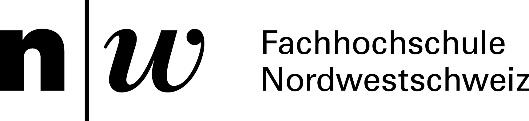 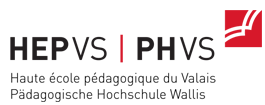 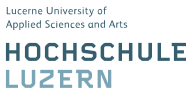 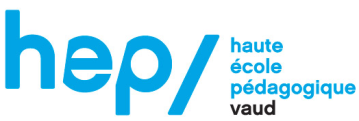 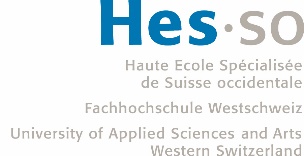 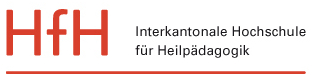 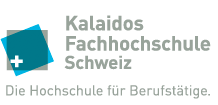 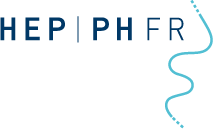 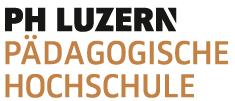 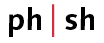 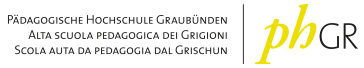 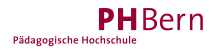 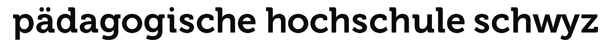 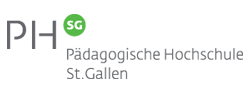 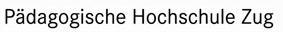 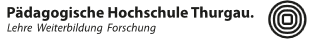 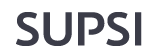 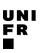 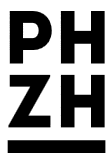 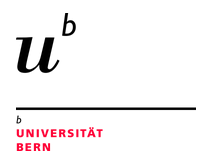 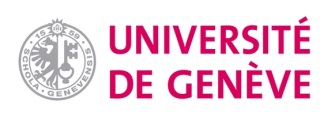 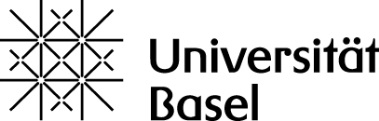 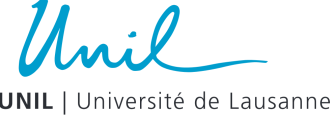 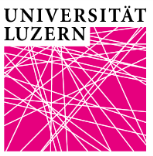 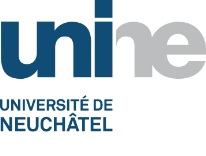 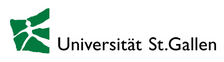 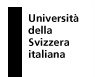 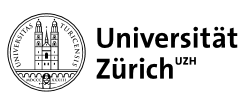 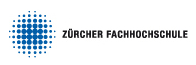 Noëmi Eglin, 16. April 2018
6
02
Encouragement de la relève comme dossier politique
Le problème: encouragement de la relève selon le double profil de compétences
…correspond au profil des deux types d’écoles HES et HEP

A quoi ressemble une carrière en HE ?
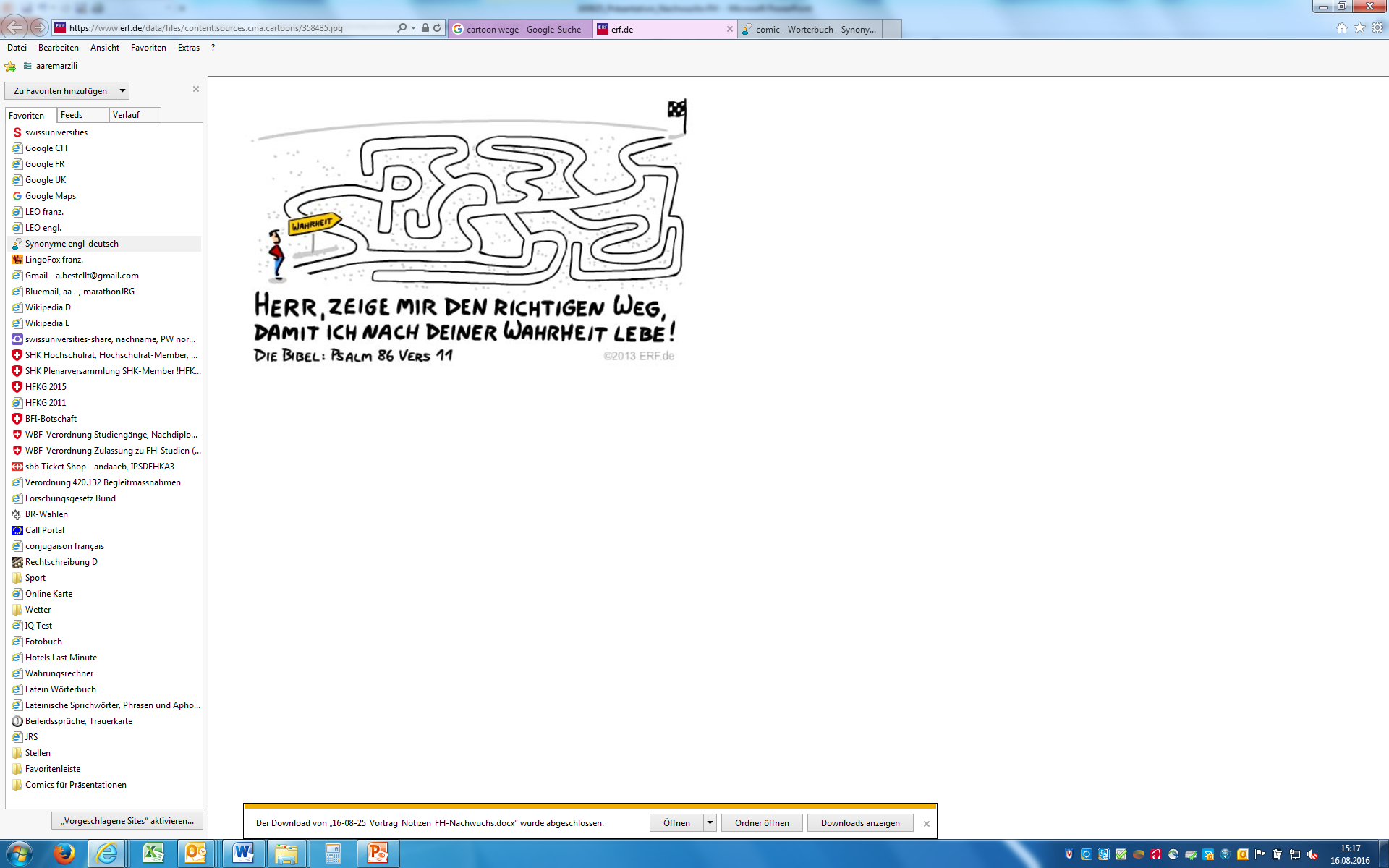 FH
Praxis
Forschung
FH
FH-Nachwuchs
Praxis
Forschung
Noëmi Eglin, 16. April 2018
8
L’instrument: Contributions liées à des projets
La Confédération soutient par des contributions des tâches réputées présenter un intérêt dans le système des hautes écoles selon l’art. 59 LEHE
(Loi sur l’encouragement et la coordination des hautes écoles).
Les programmes correspondant (PgB) sont limités à 4 ans. 
    
swissuniversities assume dans ce contexte les tâches suivantes
Elle soumet au Conseil des hautes écoles des propositions de programmes (PgB)
Elle coordonne ces programmes (PgB)

Dans la période 2017 à 2020, le Conseil des hautes écoles a adopté 15 programmes (PgB) – dont «Programme-pilote visant à renforcer le double profil de compétences des HES et HEP» 

Volume financier du P-11 (2017-2020):
CHF 7 Mio. de la Confédération
Autant de fonds propres des hautes écoles
Noëmi Eglin, 16. April 2018
9
03
Programme-pilote visant à renforcer le double profil de compétences des HES et HES
Principes du programme P-11
Buts
Rencorcement du double profil de compétences des collaboratrices et collaborateurs des HES et HEP
Impact sur l’enseignement et la recherche ainsi que attractivité des lieux de l’enseignement et de la recherche à l’interface entre théorie et pratique

Contenu
Financement de modèles d’encouragement de la relève (=programme-pilote), qui remplissent, entre autres les critères suivants:
Potentiel d’institutionnalisation à long terme
Collaboration avec un ou plusieurs partenaires terrain

Processu 
Appel à projets en septembre 2016
Procédures d’évaluation en deux étapes
Détermination des programmes-pilote en juin 2017 et démarrage en sept. 2017
Noëmi Eglin, 16. April 2018
11
Les responsabilités
Secrétariat général swissuniversities: Coordination des programmes
Secrétariat d’Etat à la formation, à la recherche et à l’innovation SEFRI: Controlling
Noëmi Eglin, 16. April 2018
12
Die 8 geförderten Pilotprogramme
Tandems corps enseignant HEP – corps enseignant pratique. Pont entre la haute école et la formation professionnelle pratique des enseignantes et enseignants(HEP FHNW (Leading House), PHZH, PHSG)
Programme-pilote Connect pour la promotion des doubles profils de compétences à travers des 'activités de connexion' entre science et pratique (FHNW)
Doubles profils de compétences des collaboratrices et collaborateurs du domaine de la santé et dans ses institutions partenaires (BFH)
Boîte à outils pour renforcer le double profil de compétences (HSLU)
Double profil de compétences des hautes écoles pédagogiques: exigences institutionnelles et individuelles posées aux activités professionnelles (PH Zug, PHZH, PHGR, PHLU, PH FHNW, PHSZ, PHSG, PHTG, HfH Zürich)
Entrepreneurial Competence in Science (ZHAW)
Programme-pilote pour le domaine Travail social des hautes écoles FHNW, FHO, HES-SO, HSLU et SUPSI
Programme-pilote HES-SO
Noëmi Eglin, 16. April 2018
13
04
Perspectives
Travail durant la période du P-11 et au-delà
Programme-pilote: Qu’est-ce qui fonctionne, qu’est-ce qui ne fonctionne pas ?
Pérenniser dans les HE les programmes-pilote qui ont fonctionné
Réflexion et échanges: Good Practices, transposition de résultats dans d’autres HE, etc. 

Groupe d’accompagnement: suivi qualitatif des programmes, en particulier:
Suivi d’un bilan intermédiaire et final
Formulation de recommandation au regard des programmes-pilote soutenus

2021-24: ‘Suite du programme’ P-11 et lancement d’une nouvelle série de programmes-pilote?
Noëmi Eglin, 16. April 2018
15
Personne de contact
Noëmi Eglin
Coordination des programmes P-11

noemi.eglin@swissuniversities.ch
T +41 31 335 07 37


www.swissuniversities.ch
Noëmi Eglin, 16. April 2018
16
www.swissuniversities.ch
Merci pour votre attention!